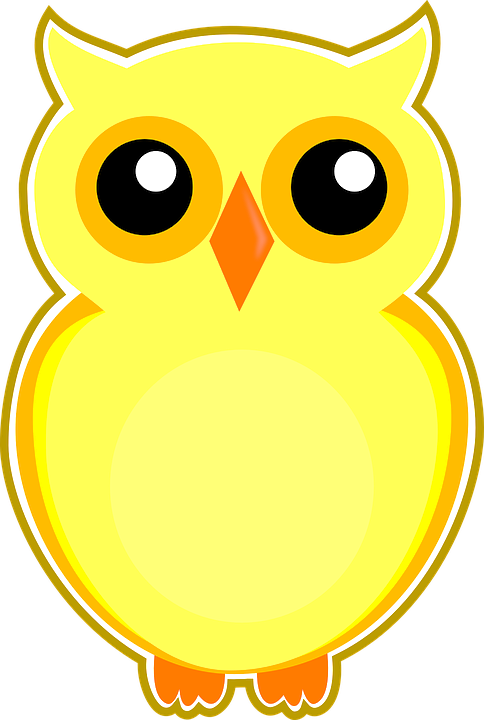 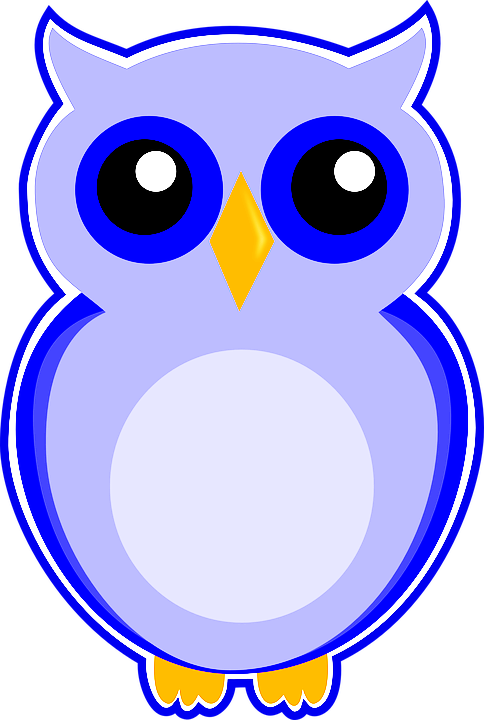 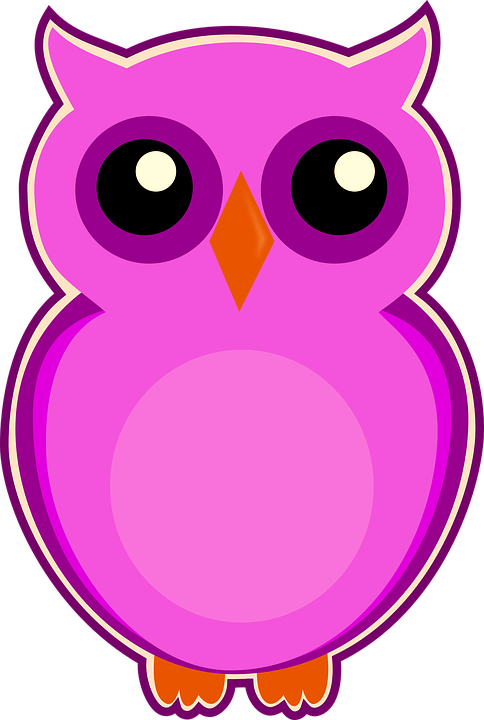 ReCreatisse
ReCreatisse
ReCreatisse
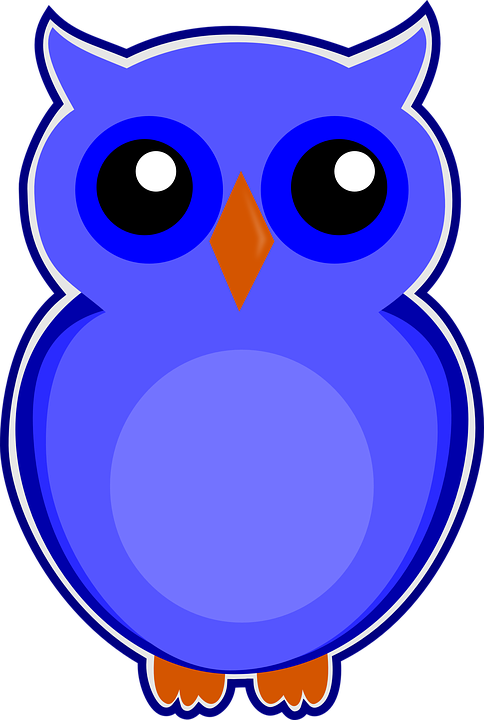 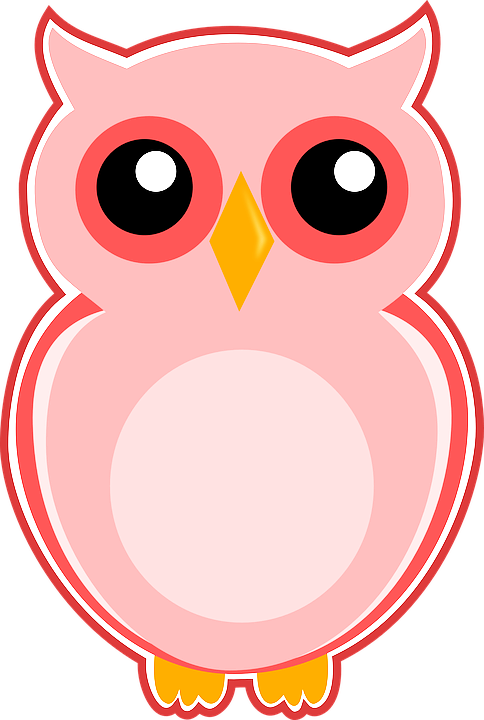 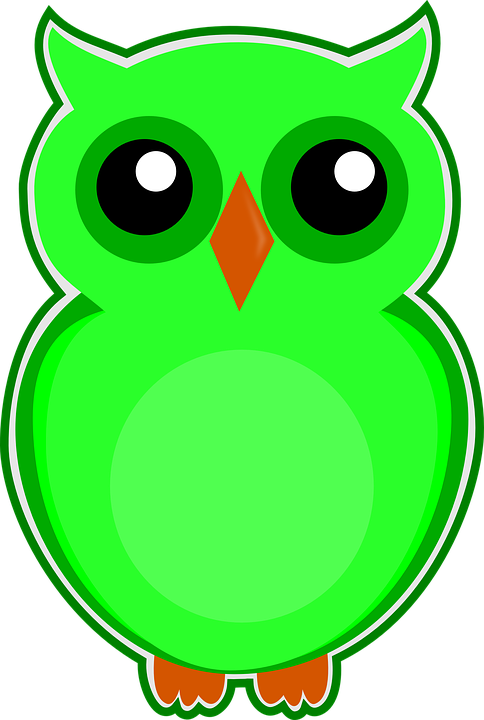 ReCreatisse
ReCreatisse
ReCreatisse
[Speaker Notes: ReCreatisse]
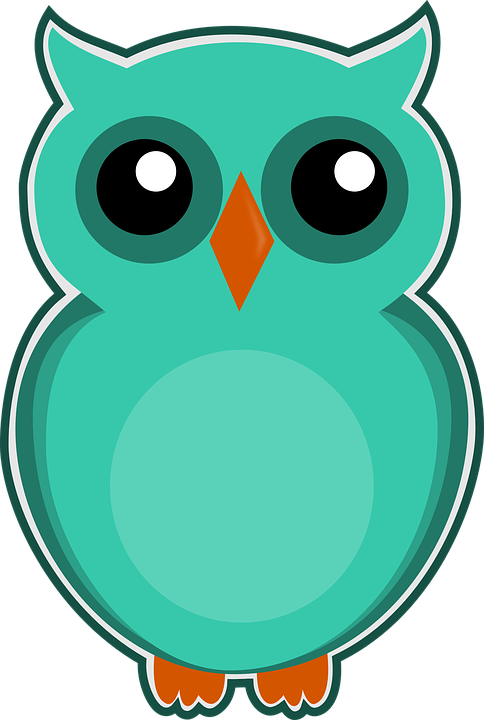 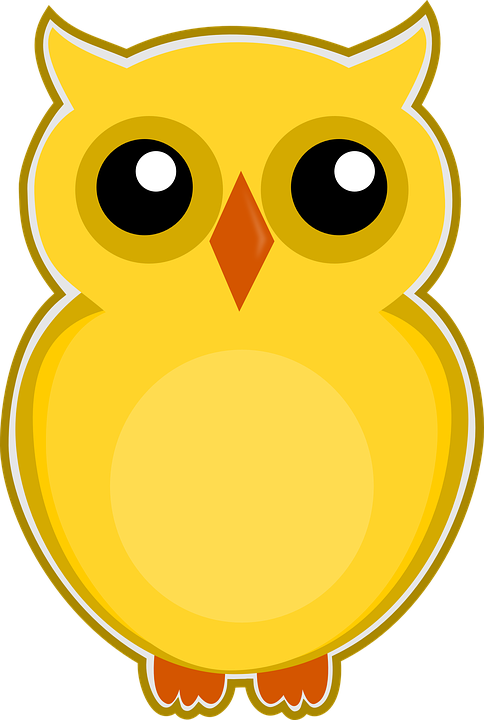 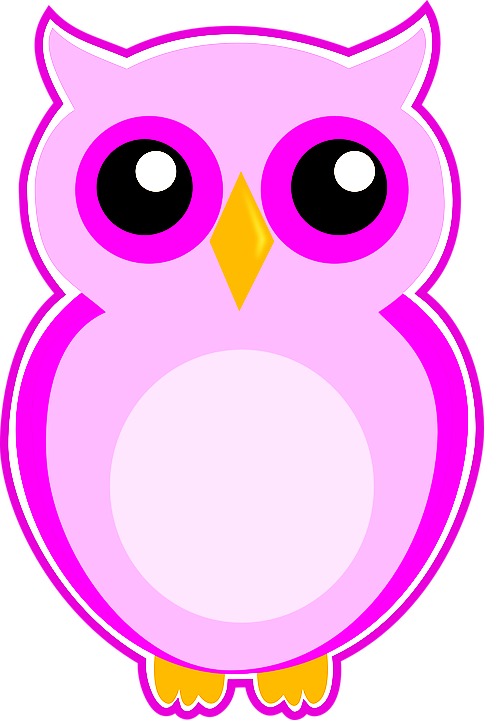 ReCreatisse
ReCreatisse
ReCreatisse
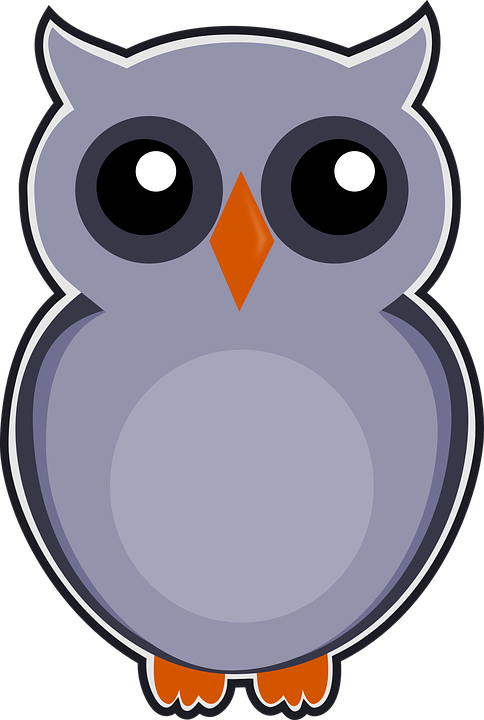 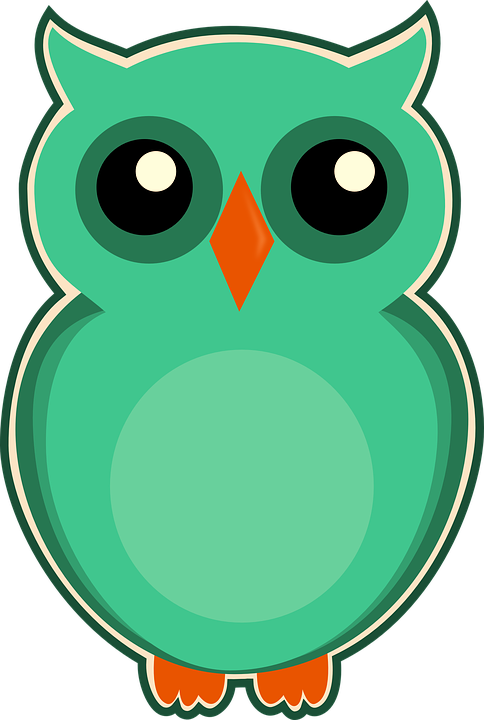 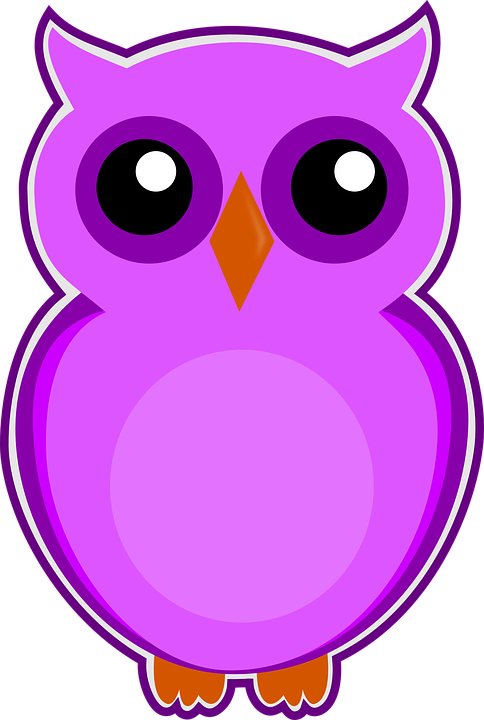 ReCreatisse
ReCreatisse
ReCreatisse
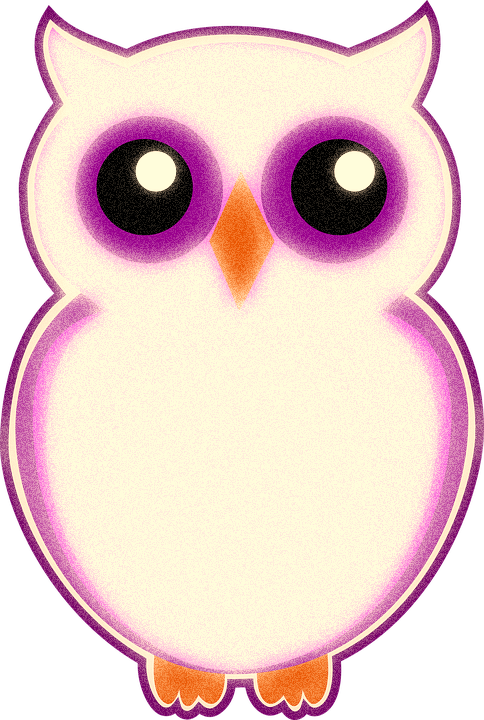 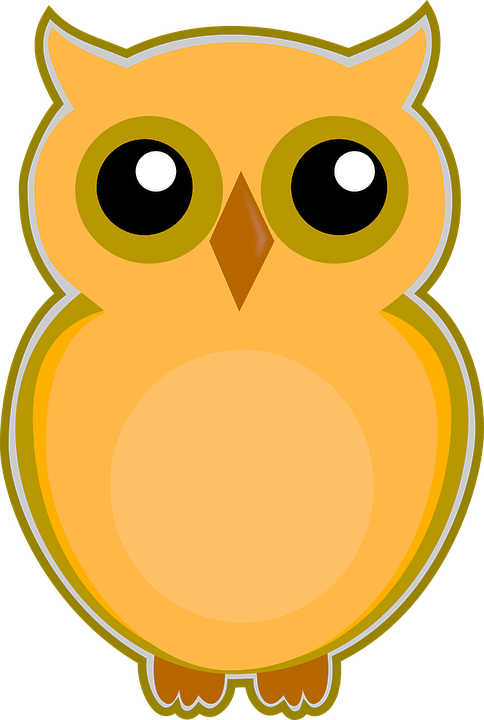 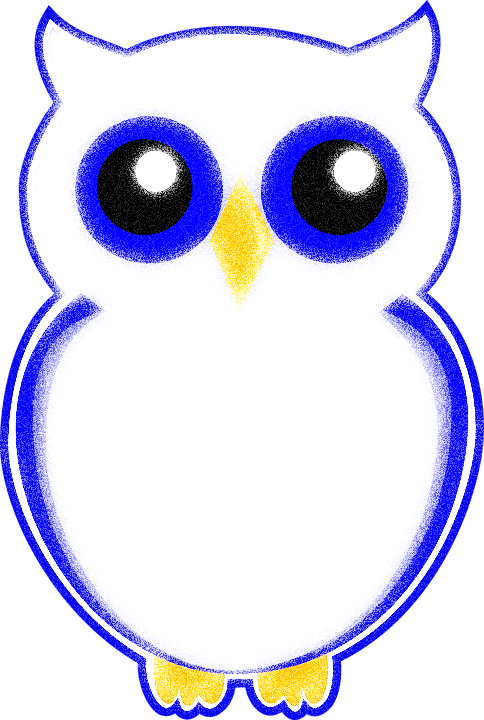 ReCreatisse
ReCreatisse
ReCreatisse
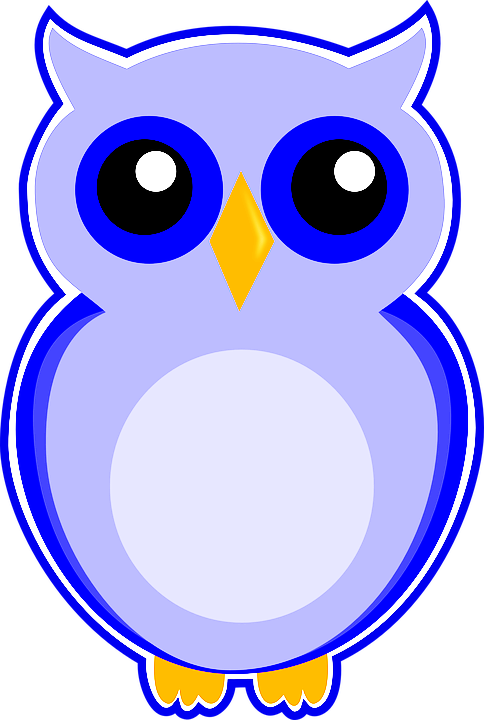 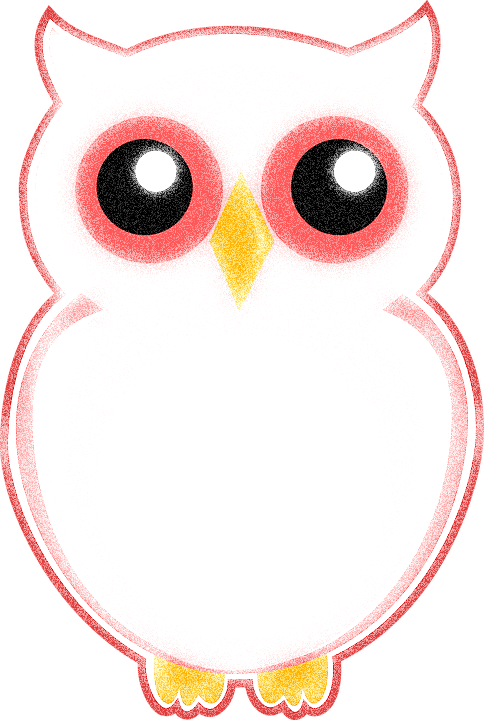 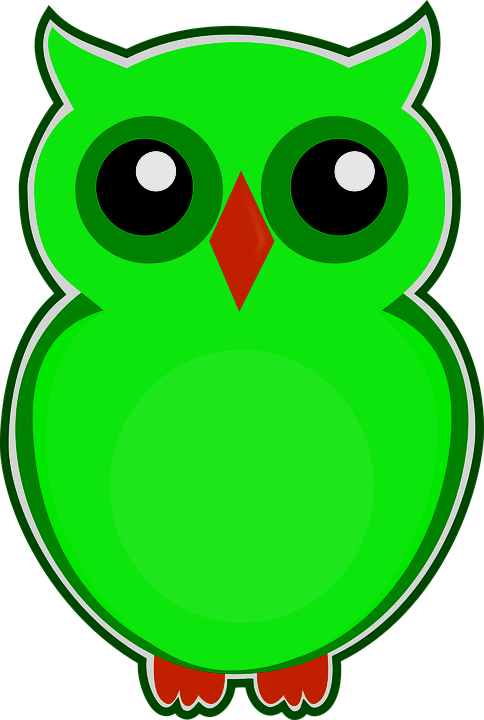 ReCreatisse
ReCreatisse
ReCreatisse
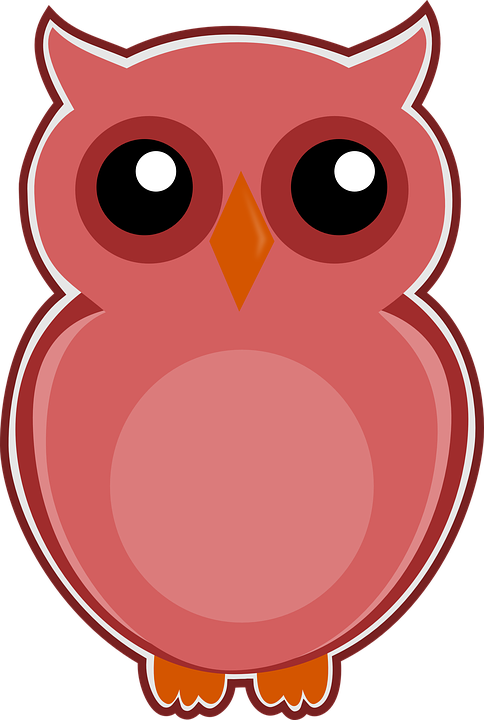 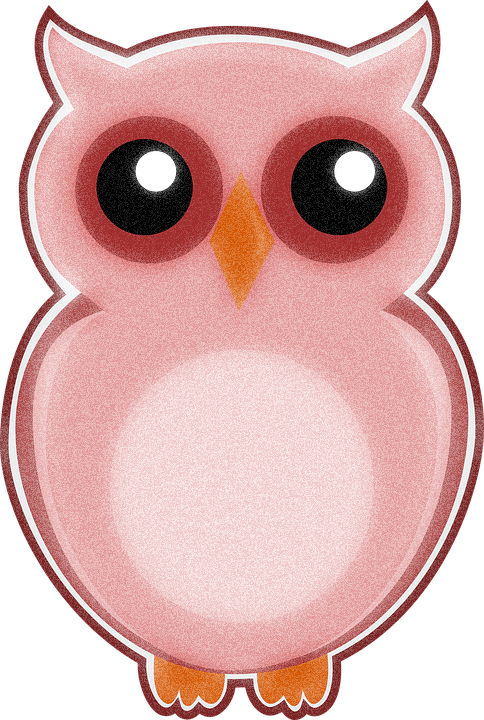 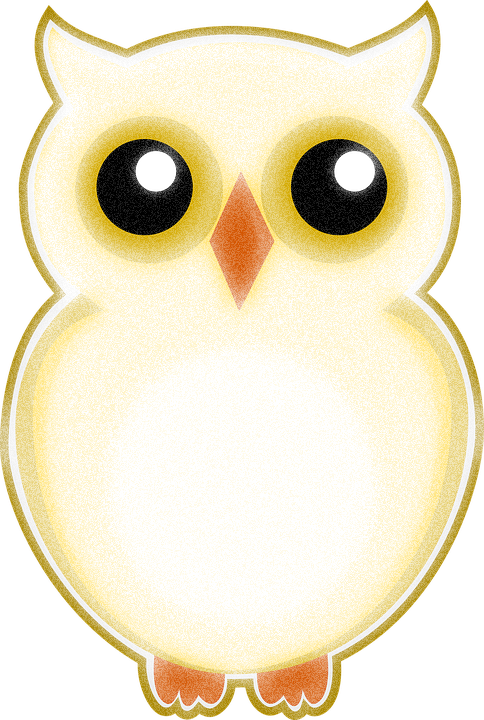 ReCreatisse
ReCreatisse
ReCreatisse
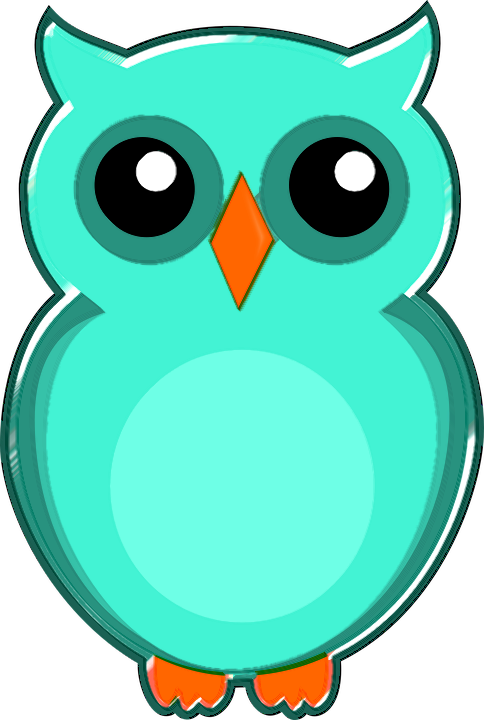 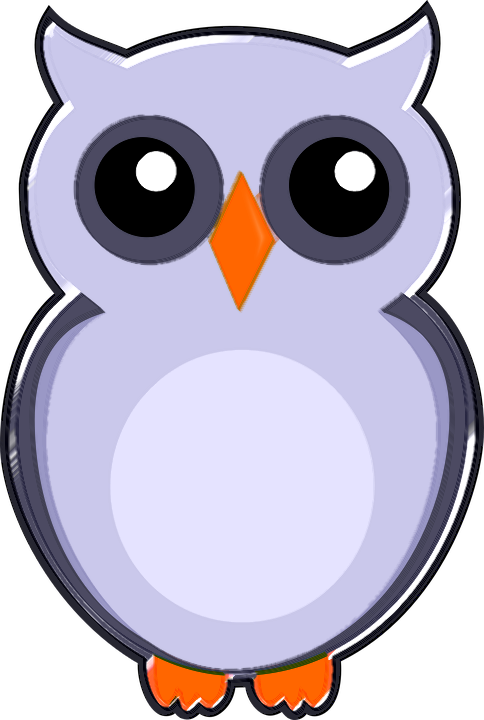 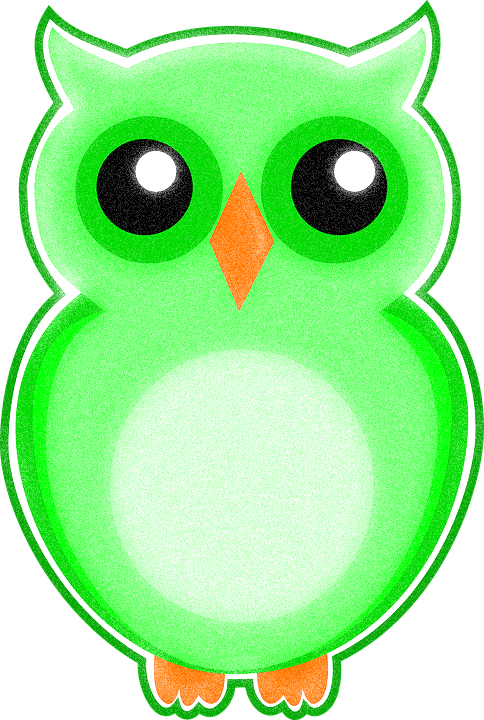 ReCreatisse
ReCreatisse
ReCreatisse
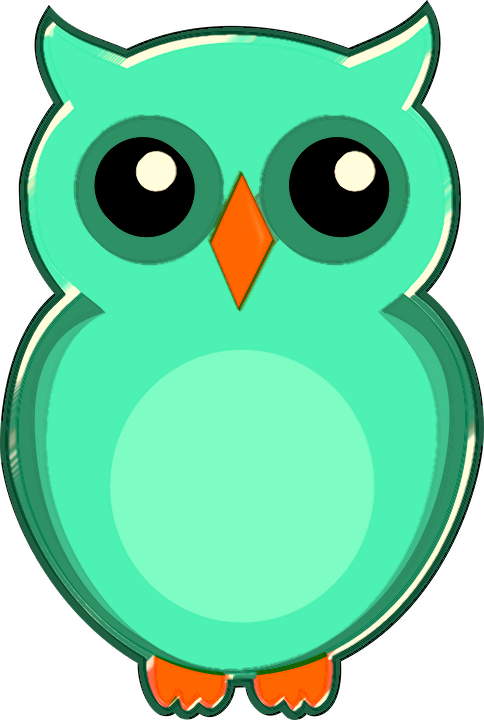 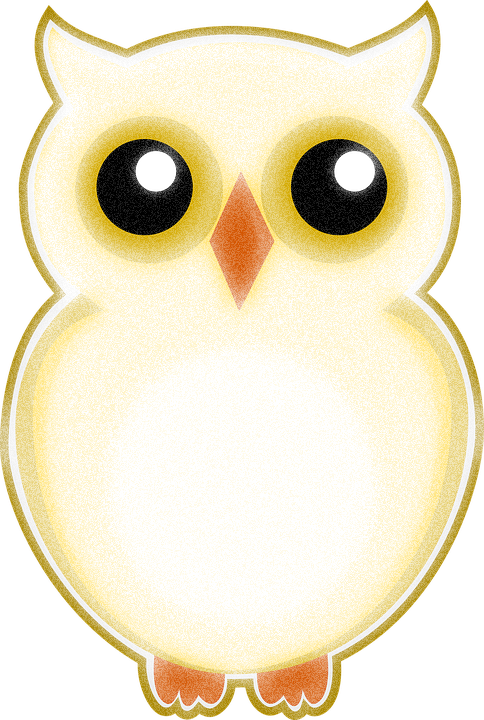 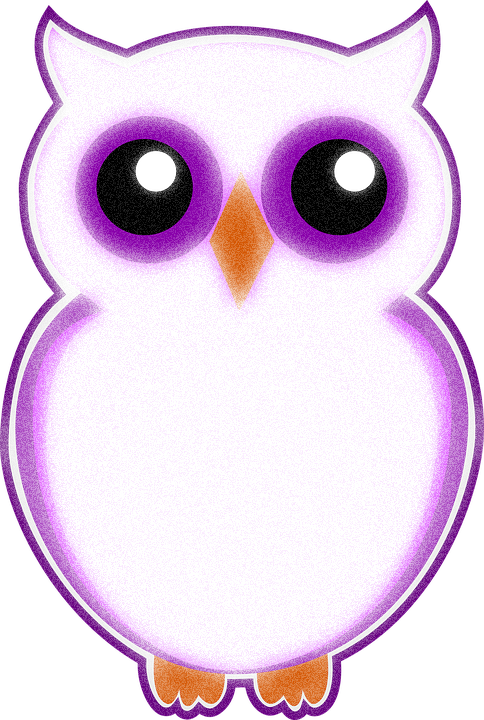 ReCreatisse
ReCreatisse
ReCreatisse
………..
………..
………..
………….
………..
………..
………..
………….
………..
………..
………..
………….
………..
………..
………..
………….
………..
………..
………..
………….
………..
………..
………..
………….
………..
………..
………..
………….
………..
………..
………..
………….